«El trabajo social en Argentina: la precarización en sus múltiples formas restaura las condiciones para el avance del neoconservadurismo»
Carolina Mamblona
Docente de la FTS-UNLP y UNICEN
cmamblona@yahoo.com.ar
Encuesta sobre condiciones de Trabajo, realizada por el Colegio de Trabajadores Sociales de la Provincia de Buenos Aires
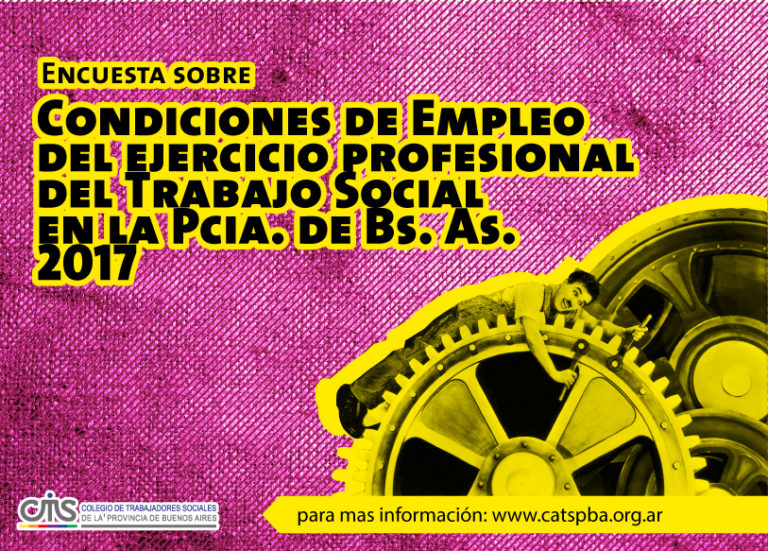 ¿Sufrió la pérdida/desvinculación de algún empleo como trabajador/a social en el periodo 2011- 2017?
		

	Si: 24,6	%
¿En qué momento quedó desvinculado/a de ese empleo? (Indique año)
	2011	8,4	
	2012  	2,5	
	2013	3,1	
	2014         2,3		
	2015 	4,4		
	2016	8,0	
	2017	2,2	
	100,0
	Total 	273	24,6	%
Cuántos empleos como trabajador/a social tiene actualmente?
¿Participa de la Organización Gremial? En actividades como: comisiones, reuniones, asambleas, capacitaciones, formaciones, charlas – debate, paros, medidas de fuerza, etc.
	Frecuencia	Porcentaje
			
	Mucha frecuencia	157	14,1
	Nula frecuencia	381	34,3
	Poca frecuencia	235	21,2
	Relativa frecuencia	219	19,7
¿Participa de alguna actividad relacionada con el Colegio Profesional? Como por ejemplo: comisiones, reuniones, asambleas, capacitaciones, formaciones, charlas – debate, etc.
Frecuencia	Porcentaje
			
	Mucha frecuencia	111	10,0
	Nula frecuencia	345	31,1
	Poca frecuencia	334	30,1
	Relativa frecuencia	202	18,2
Mapa de los Terciarios en la Provincia de Buenos Aires
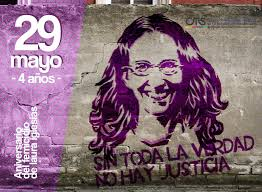 LAURA IGLESIAS 
DOCUMENTAL: 
-SUBLEVACION_

http://catspba.org.ar

https://www.youtube.com/watch?v=M9NAo-SNDM8
¿¿DONDE ESTA SANTIAGO MALDONADO??